PB173 - Tématický vývoj aplikací v C/C++ (jaro 2016)
Skupina: Aplikovaná kryptografie a bezpečné programování
Petr Švenda svenda@fi.muni.cz
Konzultace: A.406, Pondělí 15-15:50
Refactoring
Refactoring is process of restructuralization of source code to make it easier to understand and modify in future without changing its observable behaviour.
No new functionality is added
Existing code is rewritten, split, erased and otherwise modified to improve code quality
PB173 | Refactoring
2
Refactoring (2)
Coding can be divided into two parts
adding code for new functionality
refactoring existing code
Refactoring is necessary to keep code maintainable
spaghetti code will sooner or later consume more time to maintain than to rewrite it
Be aware – code rewrite might introduce new bugs
Proper (automated) testing is required
that’s why we have unit tests!
run these tests during refactoring
PB173 | Refactoring
3
Refactoring – refactoring techniques
(De-)Composing methods properly
Moving code between modules/classes
Change data organization
Making conditional expressions simpler
Making API clearer
…

See http://sourcemaking.com/refactoring
detailed explanation of many techniques with examples
principles and practical tips how to solve problems
PB173 | Refactoring
4
Code extraction into separate function
http://sourcemaking.com/refactoring/extract-method
Locate function doing multiple functionalities
Identify logical blocks of functionality
Create new function 
with name describing What not How
move code there, replace by function call
think about others who also use old/new function
Take care of local variables
pass them as function arguments
PB173 | Refactoring
5
Additional explanation variable
http://sourcemaking.com/refactoring/introduce-explaining-variable
Add additional well-named variable to hold intermediate value
even when such variable is not necessary in principle
Improve readability of code
Increase possibility for debugging
you can watch and conditionally break on variable
PB173 | Refactoring
6
Separate work done by single module/class
http://sourcemaking.com/refactoring/extract-class
Over the time, your module/class will grow
one module/class is doing multiple functionalities
Violation of several design principles
Identify distinct functionalities
usually set of methods and attributes responsible for single functionality
Create new class(es) and move functions there
separate interfaces for separate functionalities
use multiple inheritance or aggregation to glue together
PB173 | Refactoring
7
Refactoring - tools
Most of the work with refactoring is “manual”
find out how to refactor and write simpler code
Tools can still help
identify problematic areas (Code metrics, SourceMonitor)
provide call graph and data flow (Doxygen, VS Profiler)
apply transformation consistently in all project files
PB173 | Refactoring
8
Refactoring – tools (2)
Refactoring support for C/C++ in VS 2015
https://visualstudiogallery.msdn.microsoft.com/164904b2-3b47-417f-9b6b-fdd35757d194
3rd party add-ons like Visual Assist X / VSCommands
not only refactoring support, but also code completition…	
http://www.agile-code.com/blog/list-of-visual-studio-code-refactoring-tools/
NetBeans (and others) have refactoring support
http://wiki.netbeans.org/Refactoring
variable renaming, code extraction…
PB173 | Refactoring
9
Source monitor
Create new project
File  New project
language, directory with sources *.c / *.cpp
initial ‘Baseline’
After code update
Checkpoint  New checkpoint
Details on particular checkpoint and file
RClick  Display Function Metrics Details...
PB173 | Refactoring
10
Source monitor – example outputs
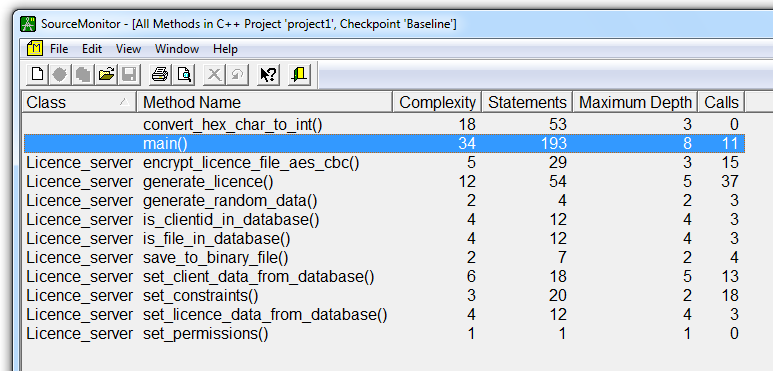 Complexity: 1-10 (OK), 11-20 (sometimes), > 20 (BAD)
PB173 | Refactoring
11
Antipatterns
Common defective process and implementation within organization
Opposite to design patterns
see http://sourcemaking.com/design_patterns
Read http://sourcemaking.com/antipatterns
good description, examples and how to solve
Not limited to object oriented programming!
Software development antipatterns
http://sourcemaking.com/antipatterns/software-development-antipatterns
PB173 | Refactoring
12
Practical assignment - refactoring
Use code metric tool to analyze your sources
http://www.campwoodsw.com/sourcemonitor.html
Do it NOW! Discuss
Find and refactor all functions 
with complexity more then 15 
with Maximum Depth more then 4
Read and use refactoring techniques
http://sourcemaking.com/refactoring
Make your code nice, readable and tidy!
PB173 | Refactoring
13
Assignment – prepare for presentation
Prepare refactored code and presentation
15 minutes presentation
Design, actual implementation
Live demo of implementation
Single zip for download (for other teams for code review)
Deadline 9.5.2016 12:00
HW Vault: Crypto - 9. homework (Presentation)
PB173 | Refactoring
14